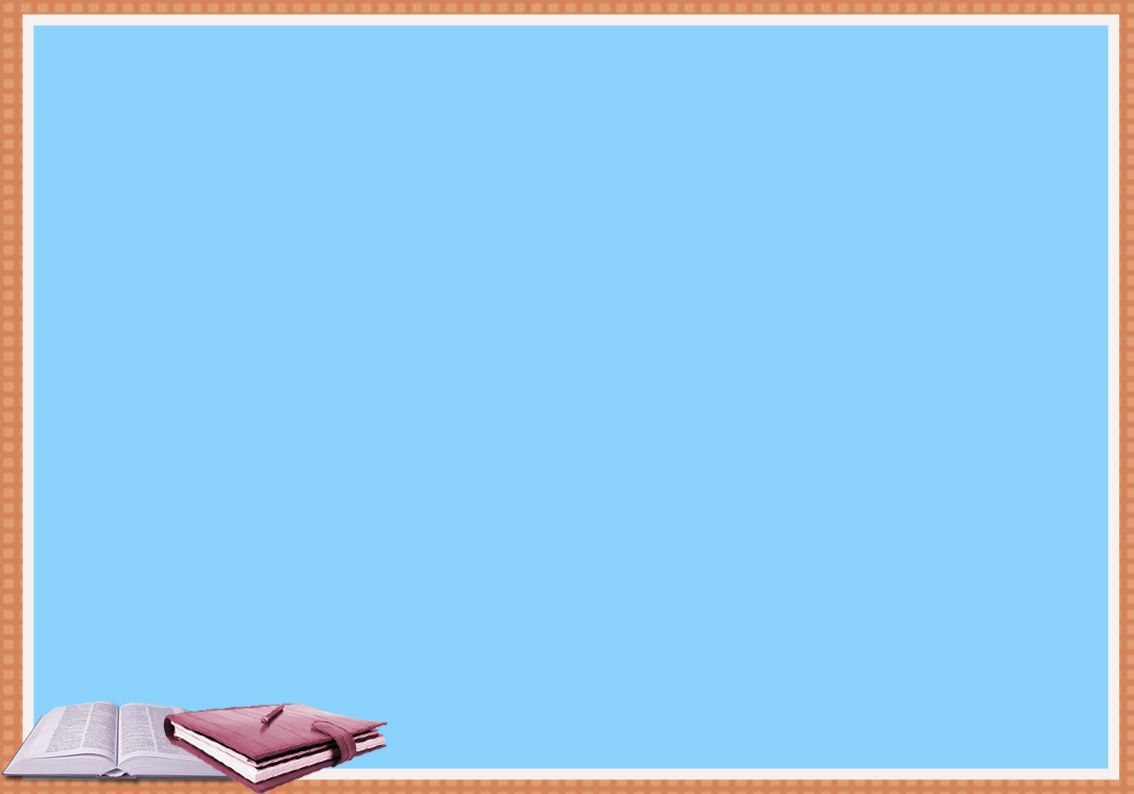 Privlastňovacie prídavné mená
Mgr. Marta Valkovičová
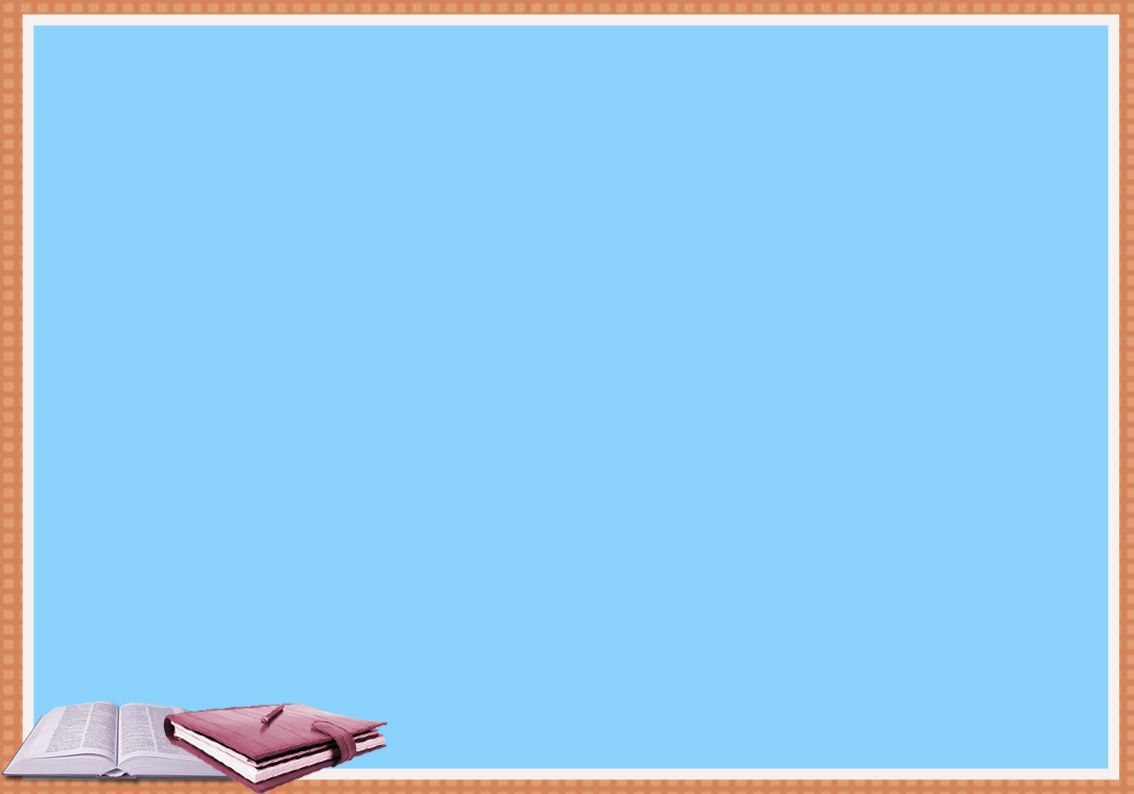 Privlastňovacie prídavné mená    
  vyjadrujú, že osobám alebo zvieratám niečo patrí. Pýtame sa na ne otázkami čí? čia? čie?
Privlastňovacie prídavné mená delíme na:
♦ individuálne – vyjadrujú privlastnenie    
    jednotlivým osobám alebo zvieratám
♦ druhové – vyjadrujú privlastnenie celému   
    zvieraciemu/ľudskému druhu
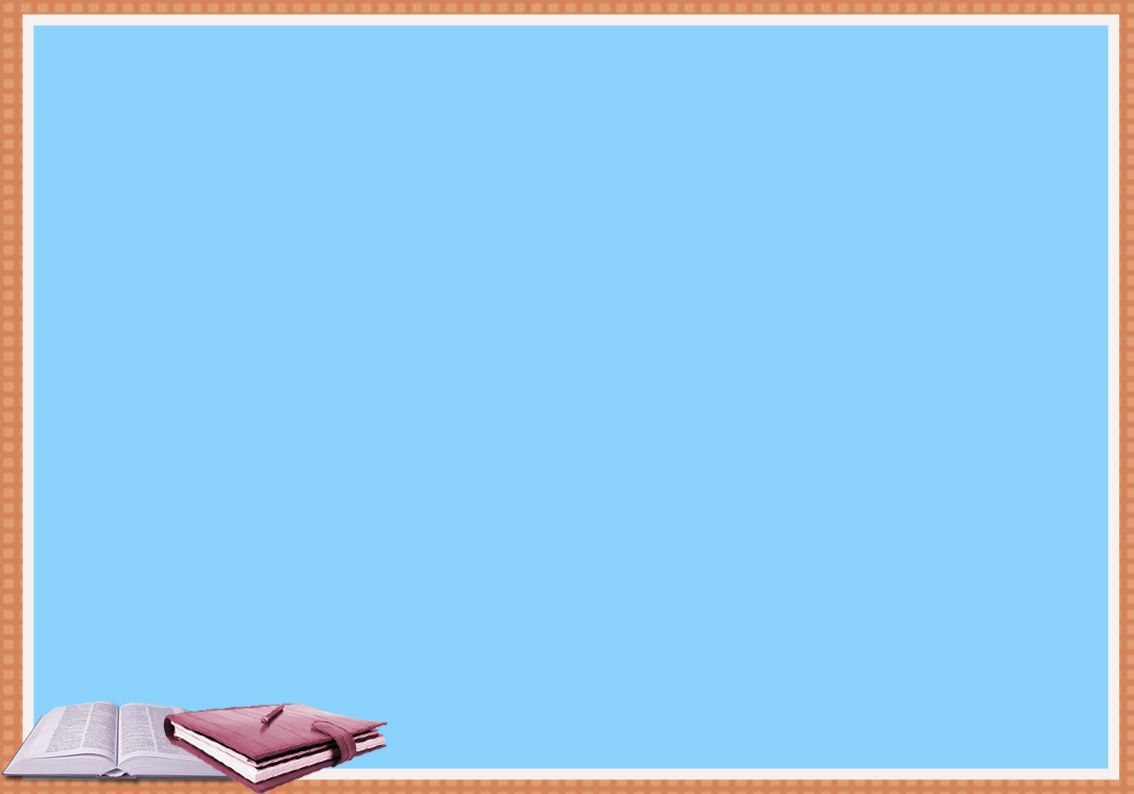 ♦ individuálne (privlastnenie  jednotlivým osobám)
žiakov
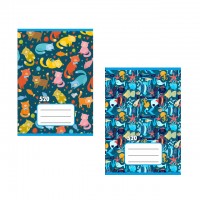 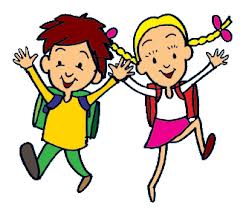 Čí?
žiačkin
kuchárova
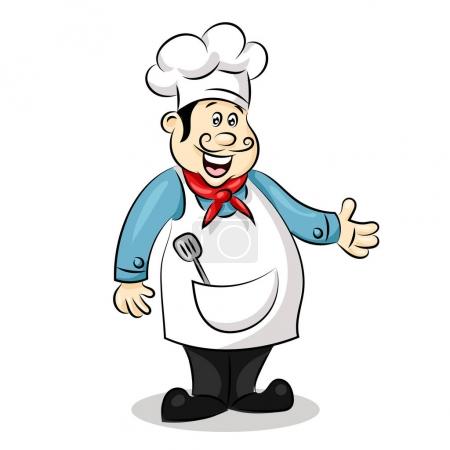 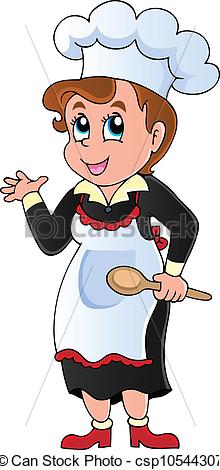 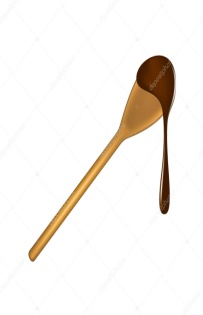 Čia?
kuchárkina
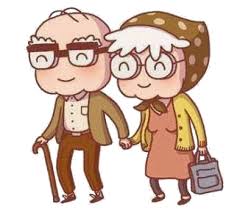 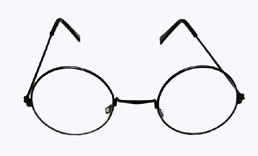 babkine
Čie?
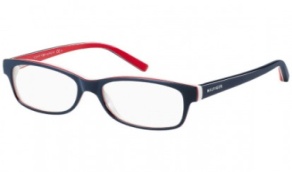 dedkove
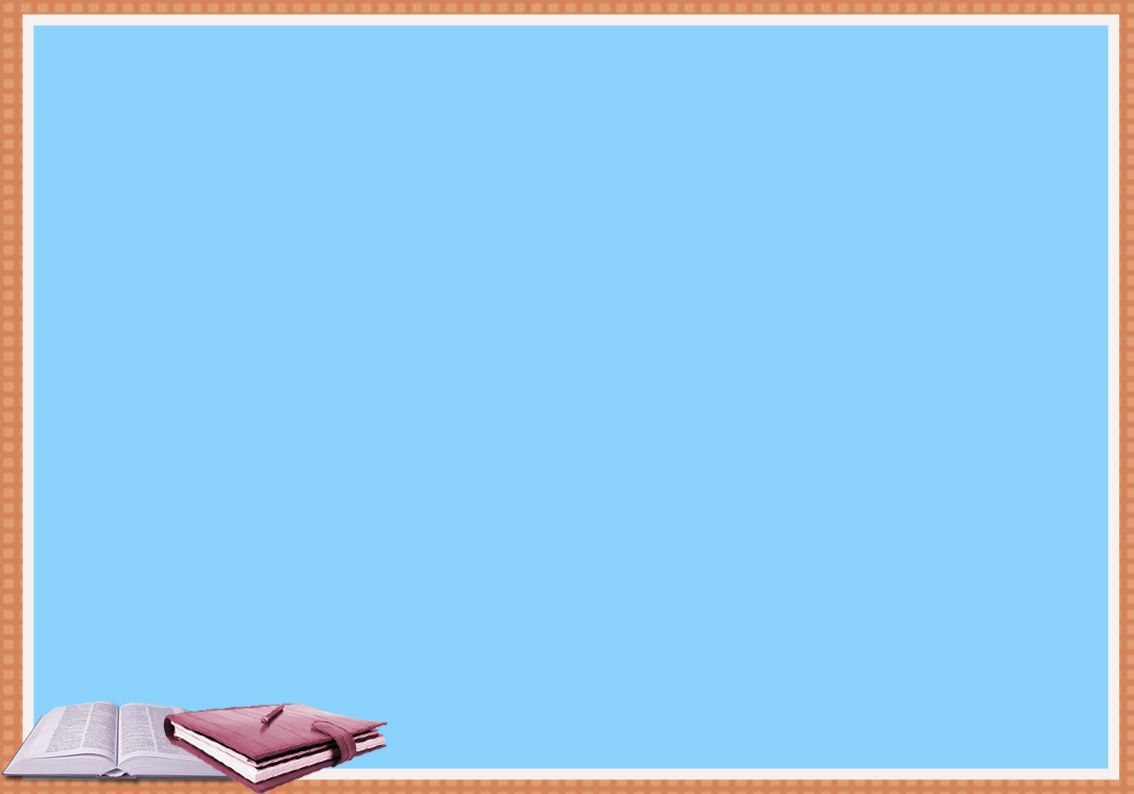 ♦ individuálne (privlastnenie  jednotlivým zvieratám)
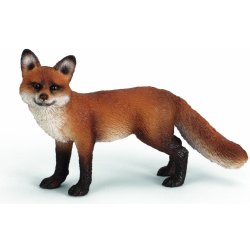 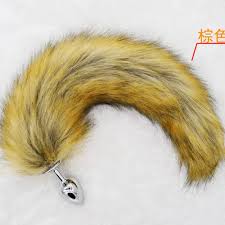 líškin
Čí?
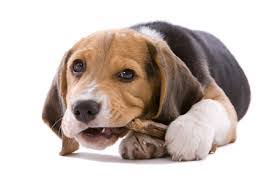 Čia?
psova
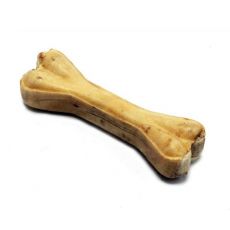 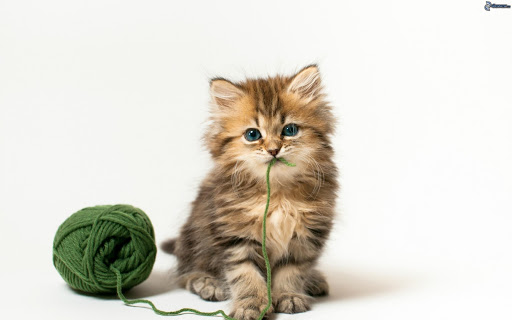 Čie?
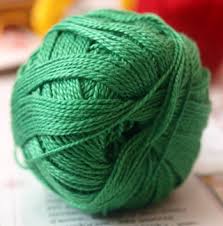 mačkino
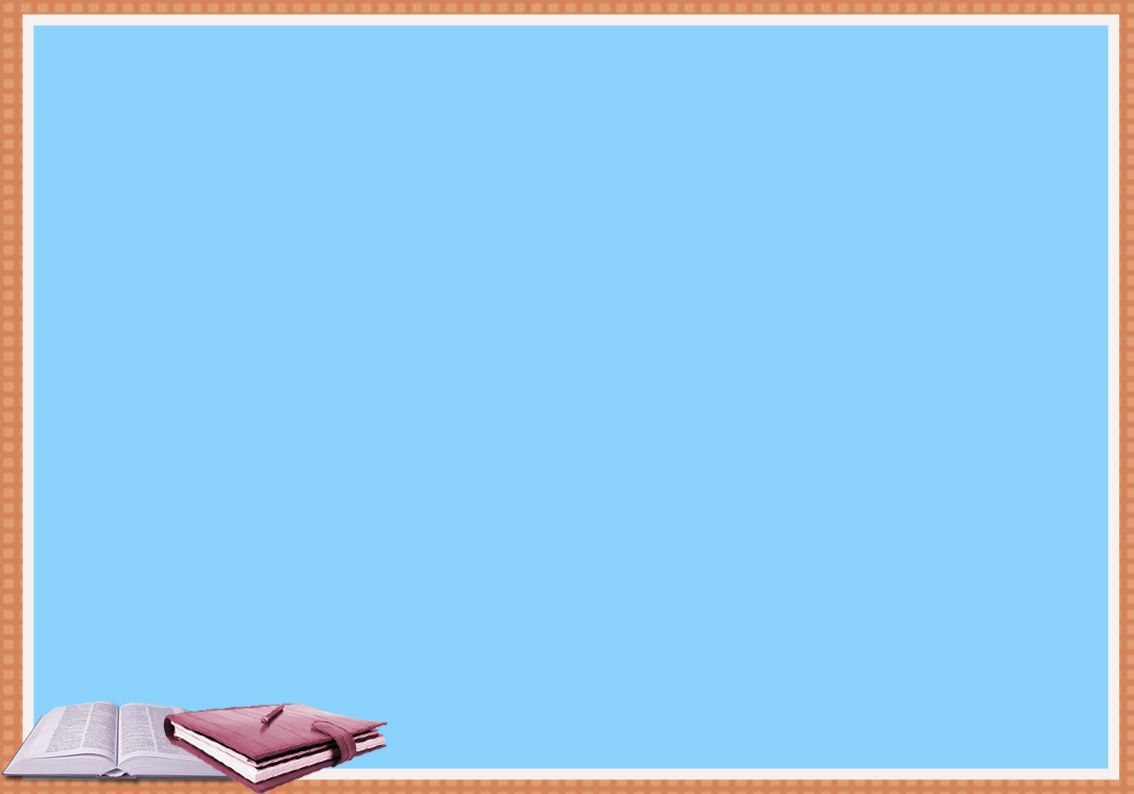 ♦ druhové (privlastnenie celému zvieraciemu/ľudskému  
                                  druhu)
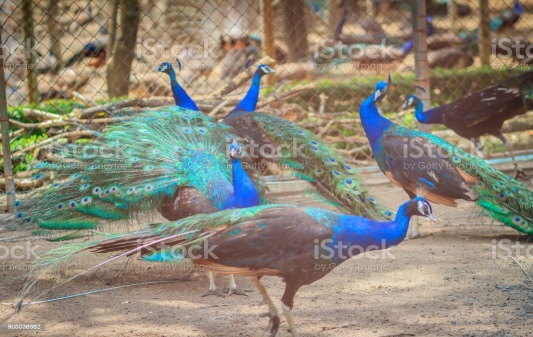 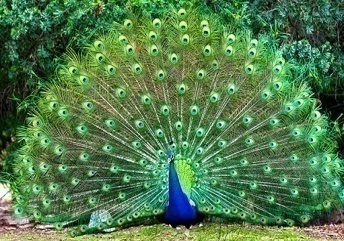 Čí?
páví
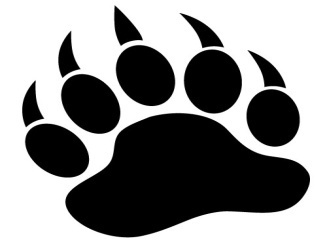 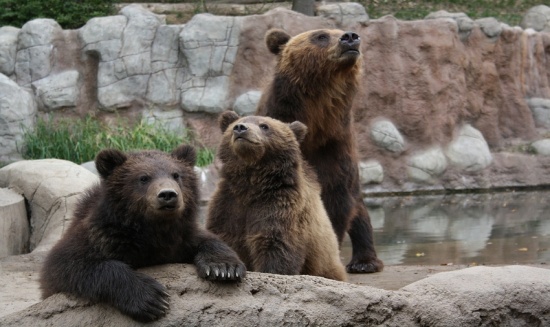 medvedia
Čia?
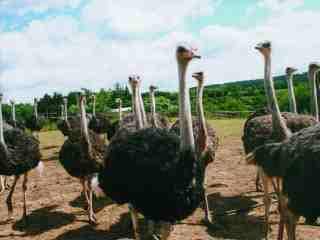 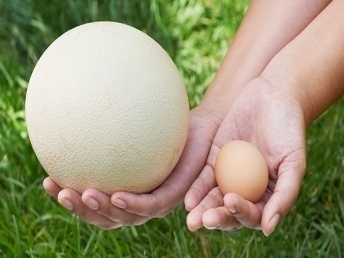 Čie?
pštrosie
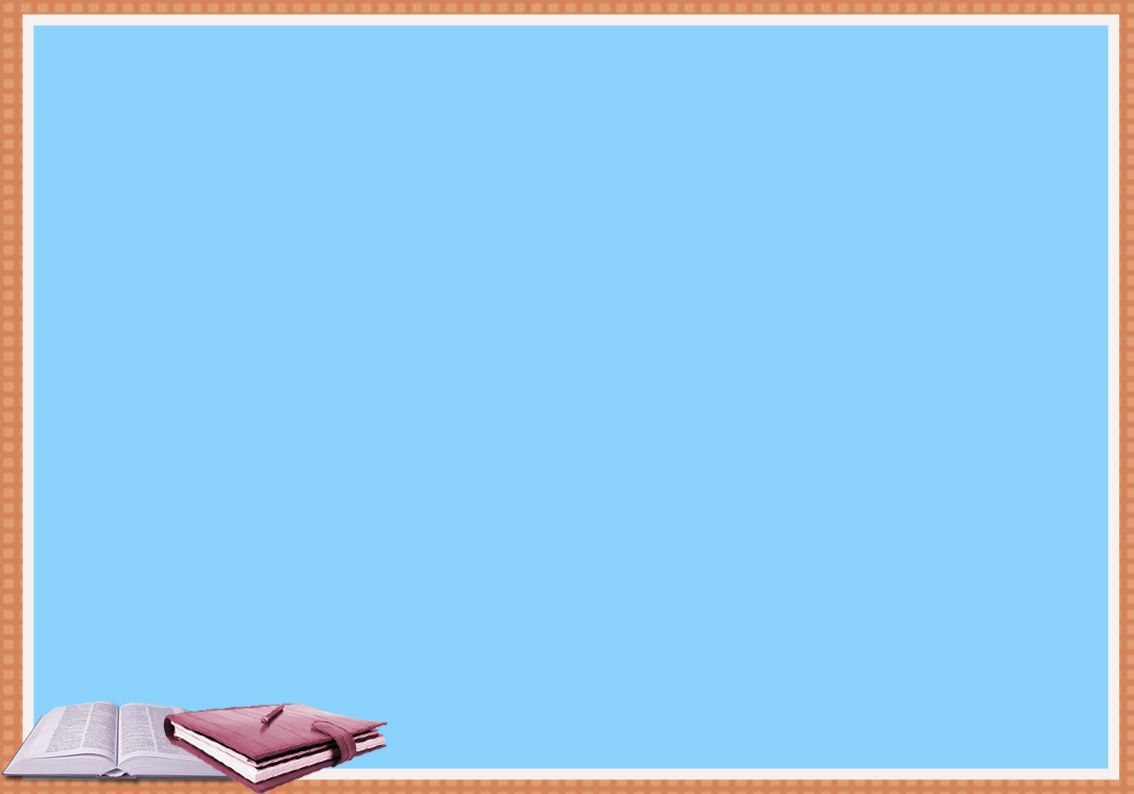 Privlastňovacie prídavné mená individuálne
tvoríme z podstatných mien príponami:
✦ -ov, -ova, -ovo 
učiteľov pohľad, bratova ruka, susedovo auto
Milanov priateľ, Štúrova ulica, Tomášovo pero
kocúrov pazúrik, Bodríkova búda, vlkovo mláďa
✦ -in, -ina, -ino
učiteľkin úsmev, sestrina bábika, susedino dieťa
Katkin kabát, Ivetkina taška, Erikino oblečenie
mačkin úkryt, Rysulina maštaľ, sýkorkino hniezdo
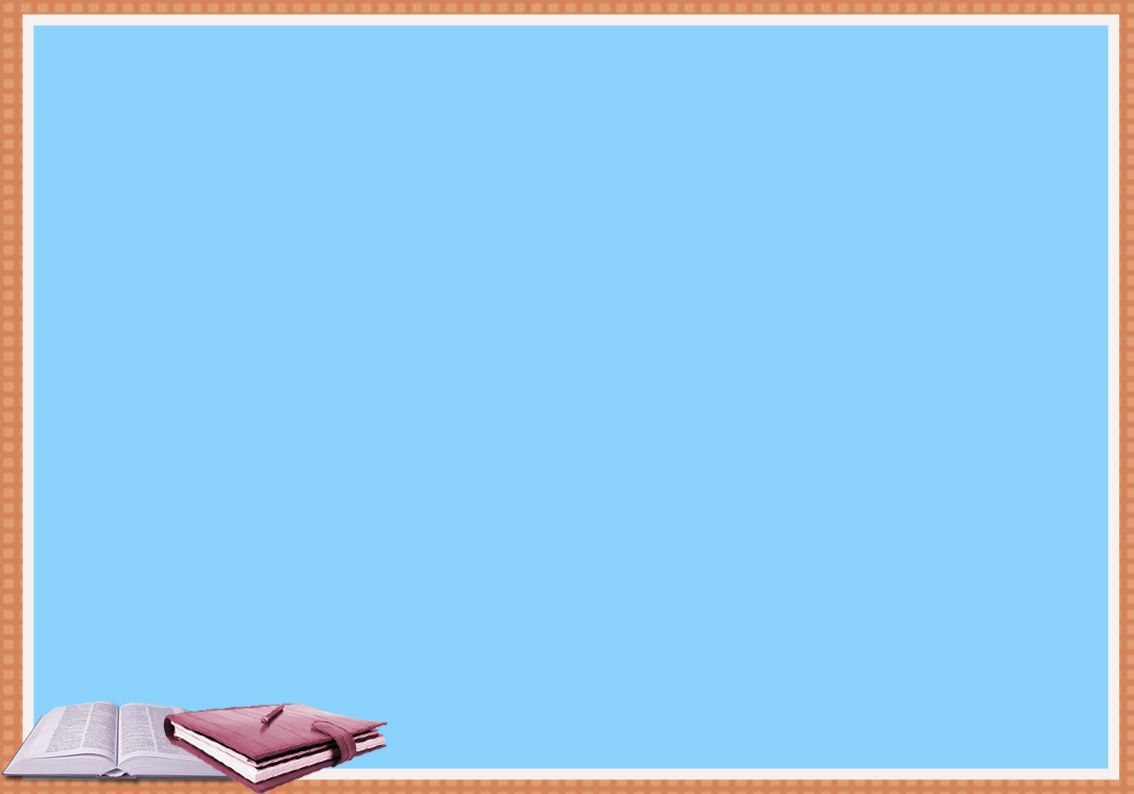 Privlastňovacie prídavné mená druhové
tvoríme z podstatných mien príponami -í, -ia,  -ie:
drozdí spev, včelia kašička, pávie škriekanie

človek ➝ človečí hlas      obor ➝ obria sila
baba ➝ babí smiech       striga ➝ stridžie oko  trpaslík ➝ trpaslíčie / trpasličie tajomstvo
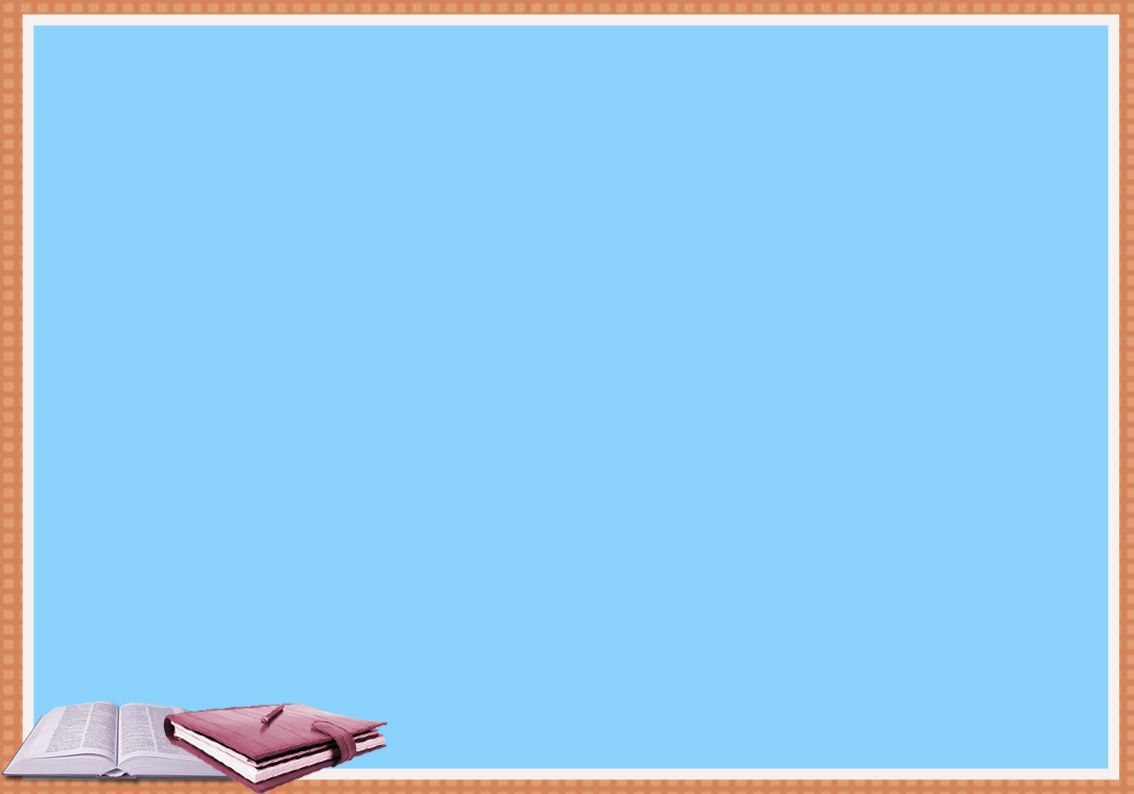 Čo si budeme pamätať?
ROZDELENIE 
privlastňovacích  prídavných  mien
individuálne
privlastňujeme 
jednej
osobe alebo zvieraťu
- ov
- ova
- ovo

-in
-ina
-ino
druhové privlastňujeme 
celému
zvieraciemu alebo ľudskému druhu
-í
-ia
-ie
žiakov zošit
patrí jednému žiakovi

líškin chvost
patrí jednej líške
drozdí spev
spev typický pre 
všetky drozdy
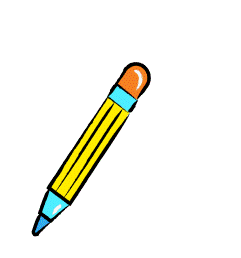 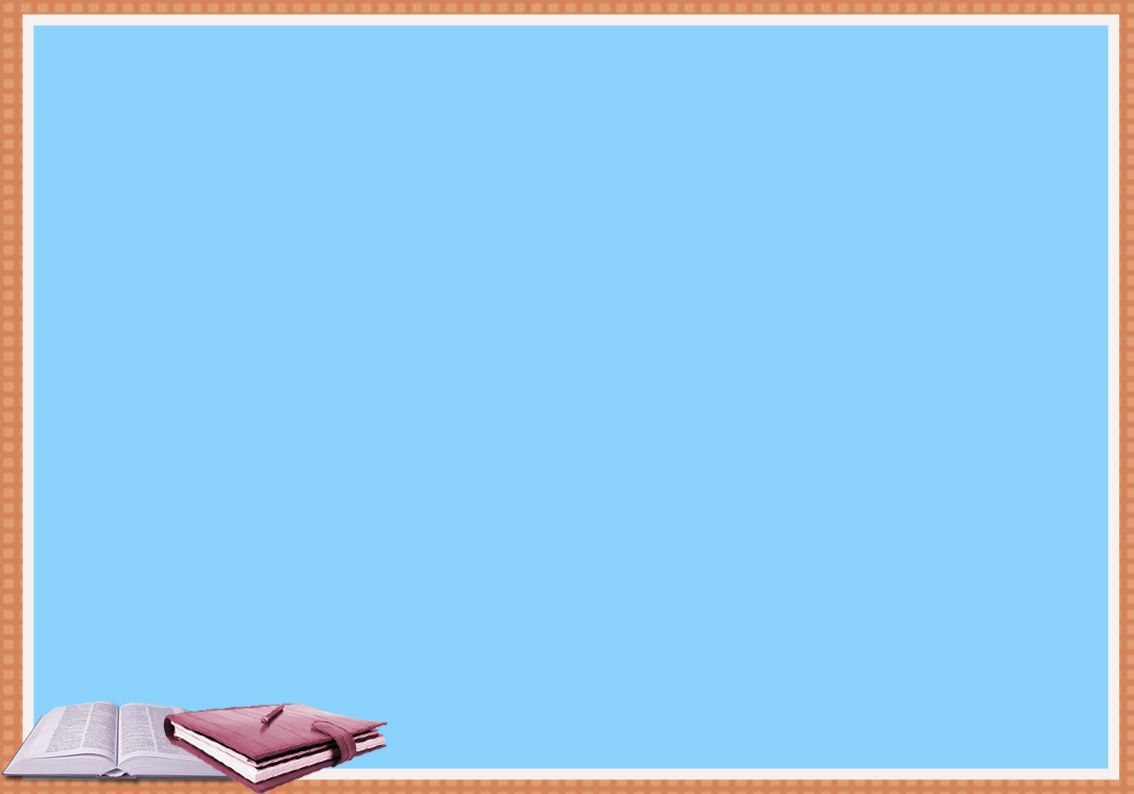 Precvičme si
Z podstatných mien vytvorte privlastňovacie prídavné mená:
individuálne
druhové
sokol
Hevier
Evka
školník
koza
Milka
striga
žena
krtko
sokolov
Hevierov
Evkin
školníkov
Kozin
Milkin
strigin
ženin
krtkov
sokolí
tulení
obrí
zajačí
kozí
labutí
stridží
vlčí
medvedí
sokol
tuleň
obor
zajac
koza
labuť
striga
vlk
medveď
KONTROLA
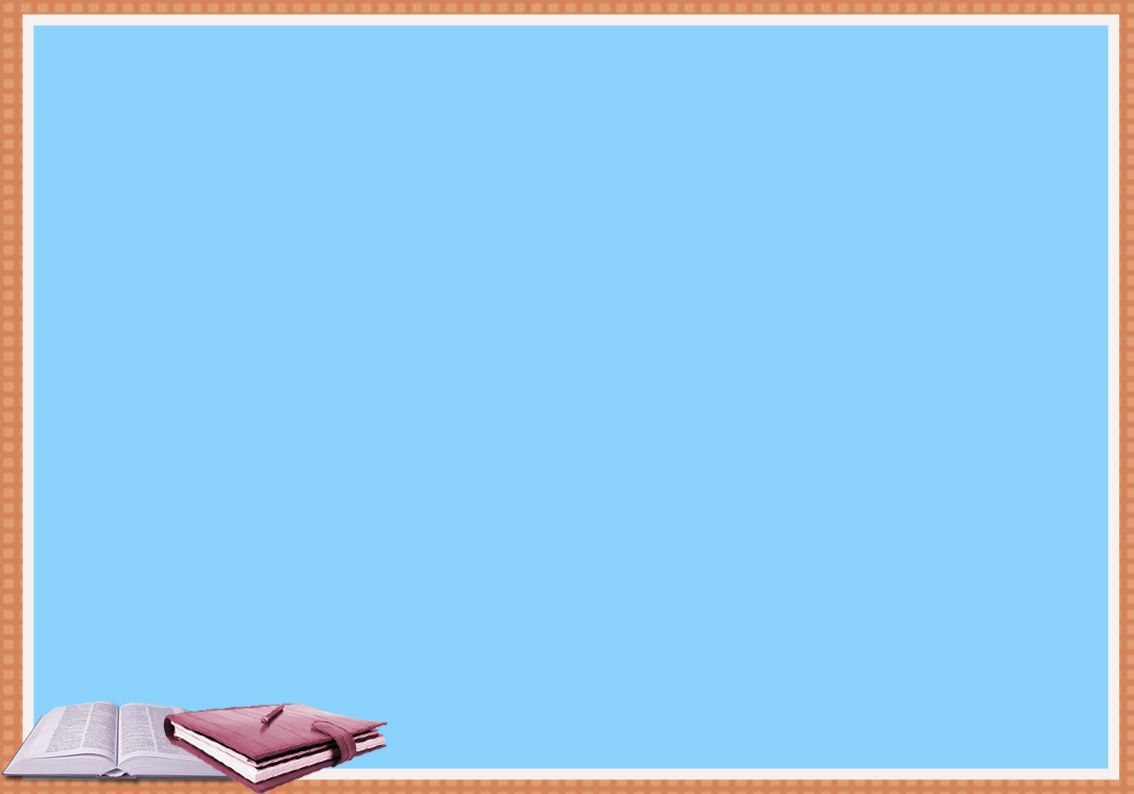 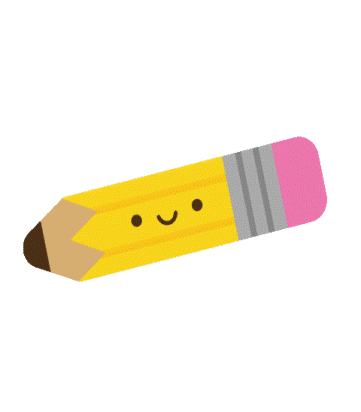 Vypíš z viet privlastňovacie prídavné mená.
Svetlankina babka býva na dedine neďaleko rybníka 
Juraj opieral orlí zrak na susedov rybník.
Na čistinke v lese sme stretli líščiu rodinku.
Žiaci si na slovenčine obľúbili Ezopove bájky.
Všetci diváci sledovali rýchle brankárove reakcie.  
Celý deň sme v trávniku hľadali babkine stratené okuliare.
Pochválili sme kuchárovo jedlo a cukrárkin koláčik.
Susedovo auto vytrubuje na celú našu ulicu a ruší vtáčí spev.
Na bačovom salaši sa ozýva hlučný psí brechot.
Lekárkine rady sme si dobre zapamätali.
Lekár ošetruje futbalistovo poranené lýtko.
O falošných ľuďoch sa hovorí, že sú hadie plemeno.
Z dutého duba sa v noci ozýva sovie húkanie.
KONTROLA
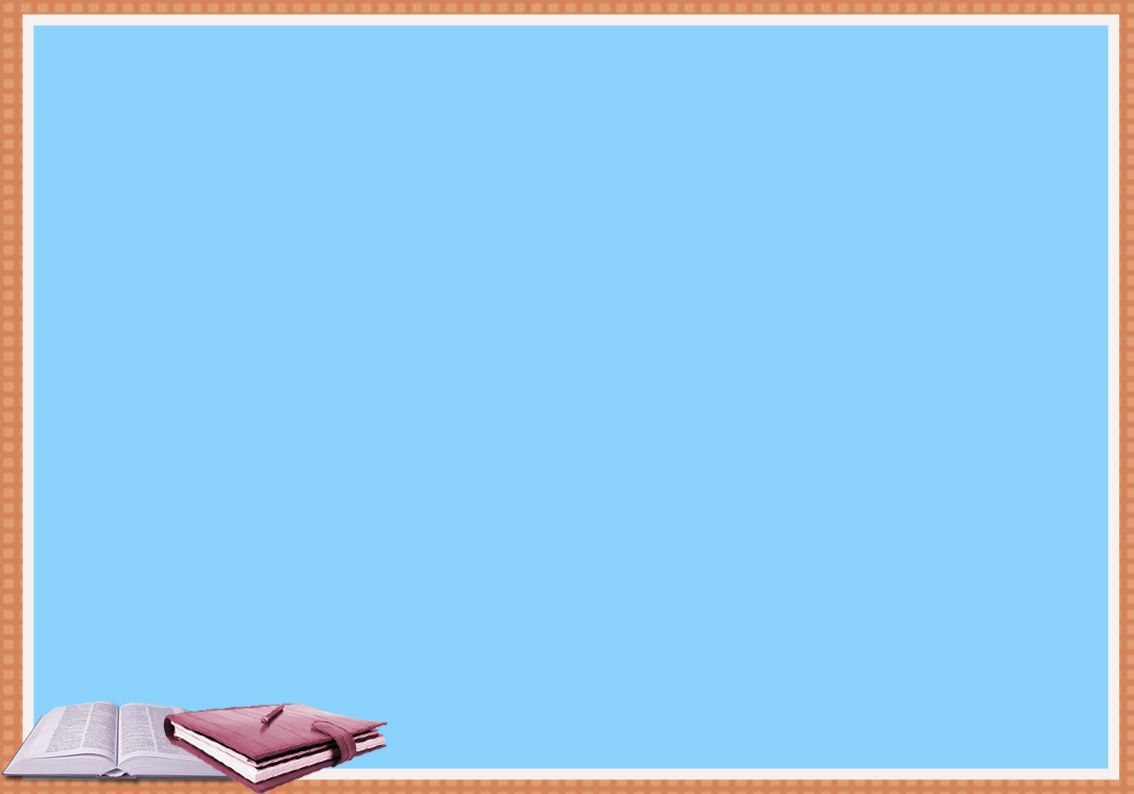 Svetlankina babka býva na dedine neďaleko rybníka 
Juraj opieral orlí zrak na susedov rybník.
Na čistinke v lese sme stretli líščiu rodinku.
Žiaci si na slovenčine obľúbili Ezopove bájky.
Všetci diváci sledovali rýchle brankárove reakcie.  
Celý deň sme v trávniku hľadali babkine stratené okuliare.
Pochválili sme kuchárovo jedlo a cukrárkin koláčik.
Susedovo auto vytrubuje na celú ulicu a ruší vtáčí spev.
Na bačovom salaši sa ozýva hlučný psí brechot.
Lekárkine rady sme si dobre zapamätali.
Lekár ošetruje futbalistovo poranené lýtko.
O falošných ľuďoch sa hovorí, že sú hadie plemeno.
Z dutého duba sa v noci ozýva sovie húkanie.
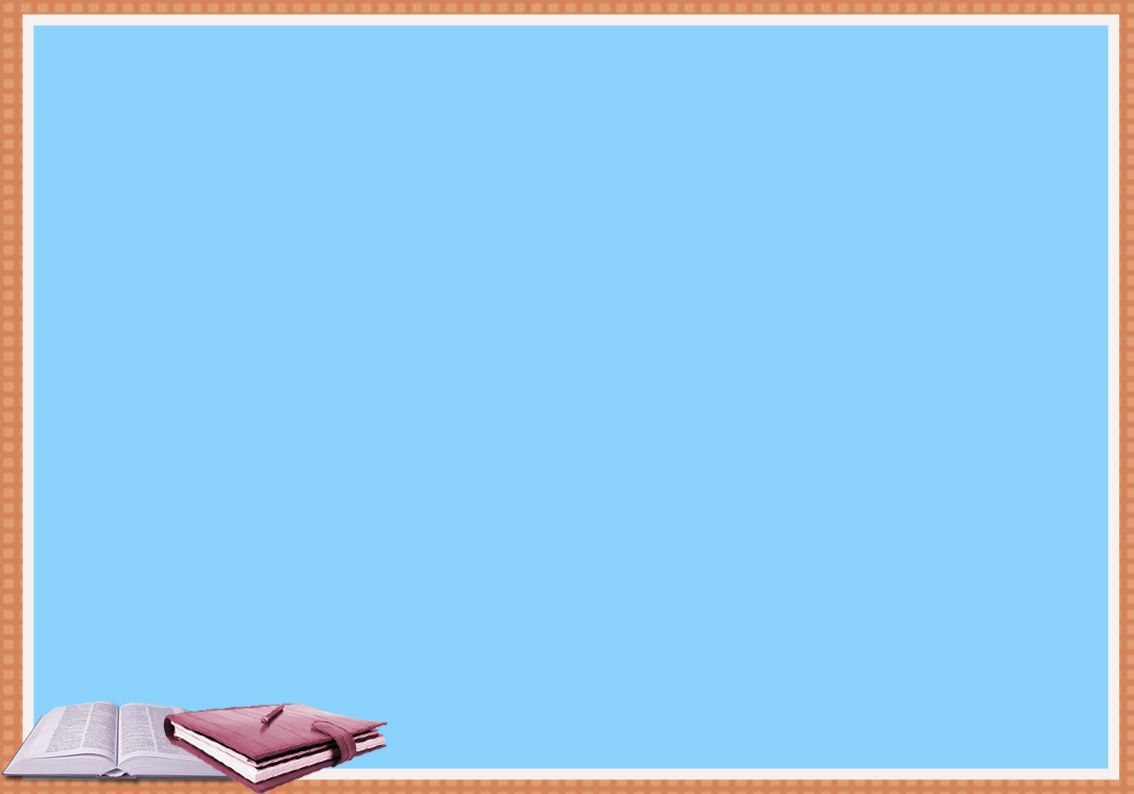 Dúfam, že privlastňovacie prídavné mená ste 
hravo zvládli.
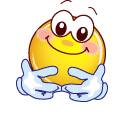 Obrázky: mix z internetu